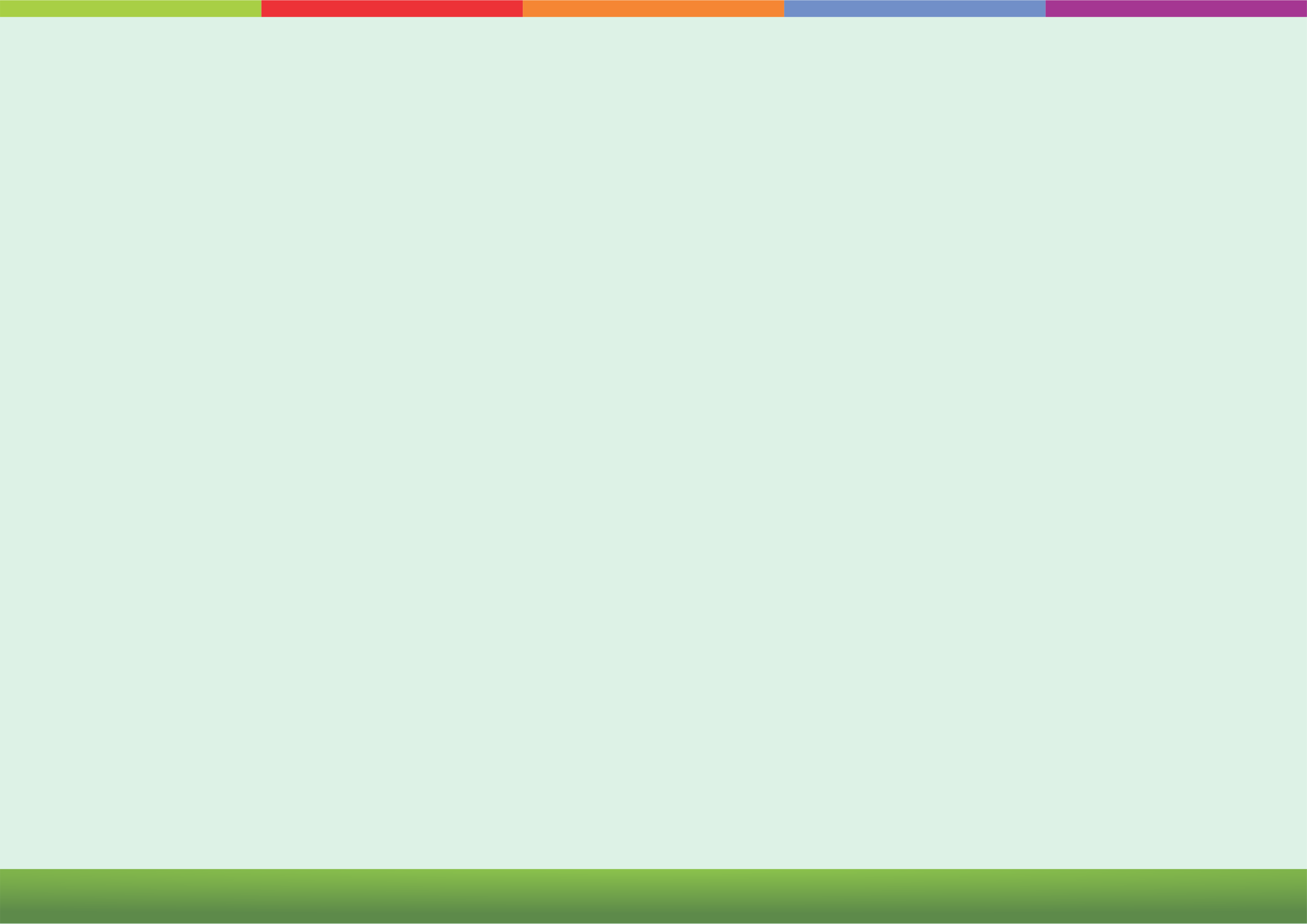 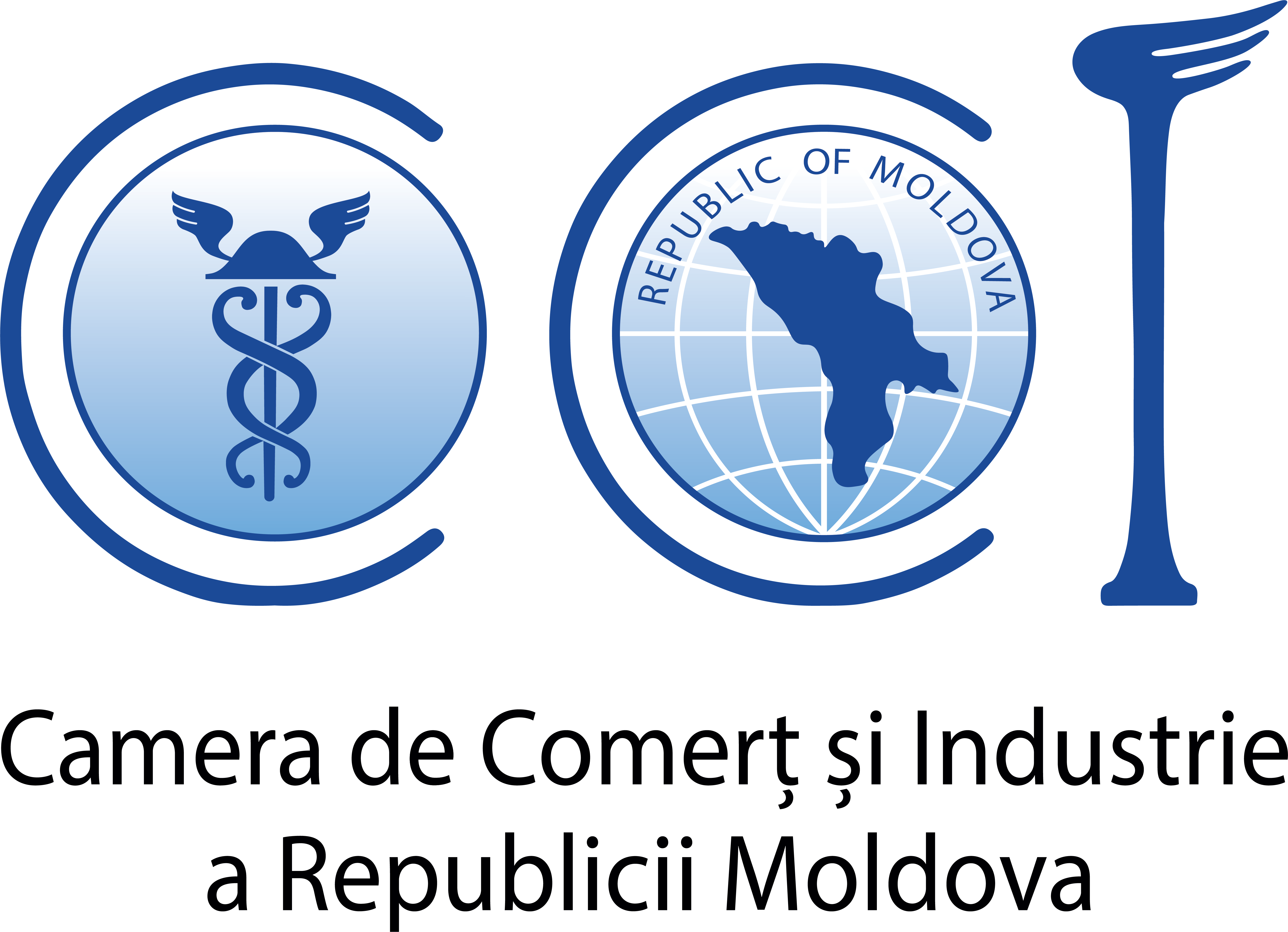 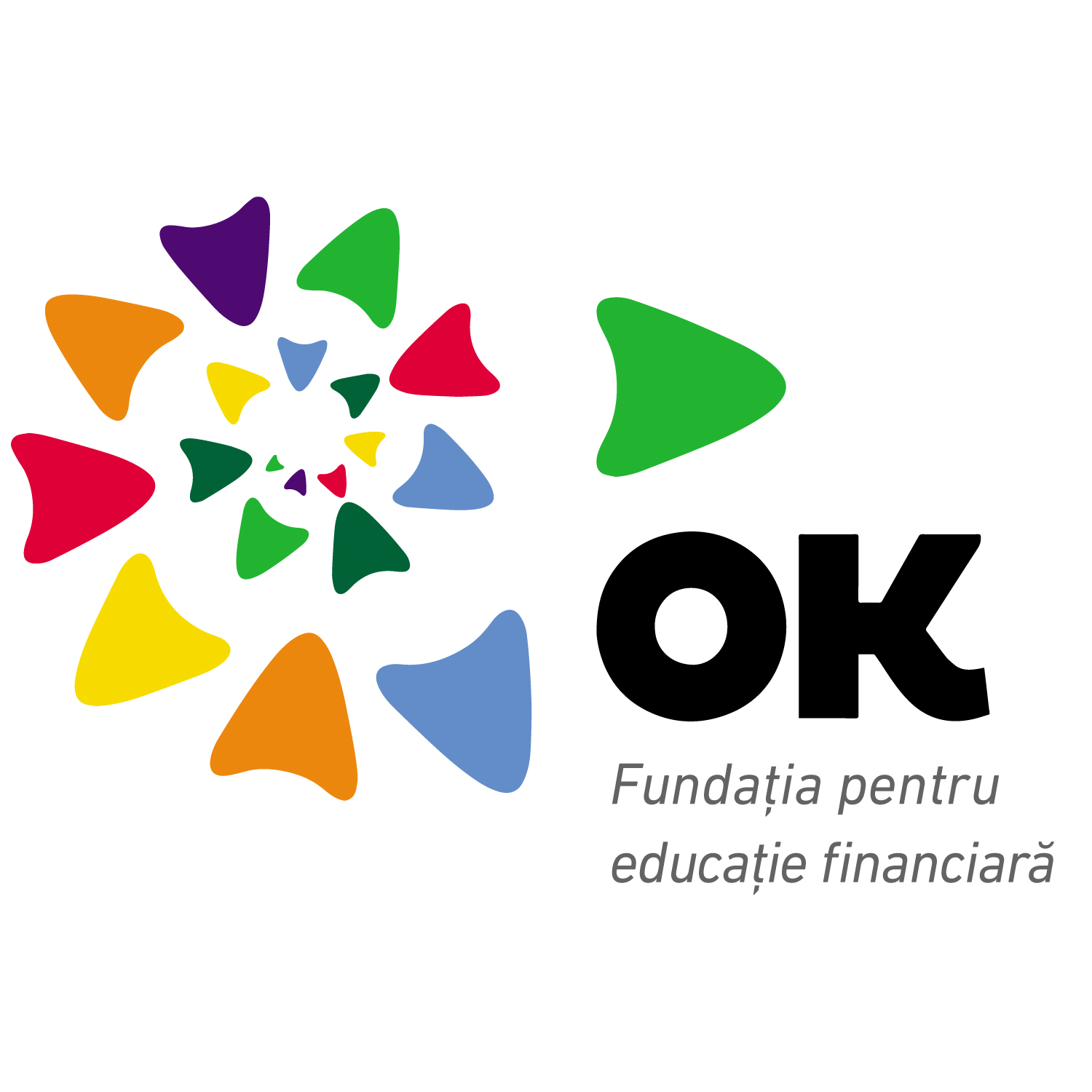 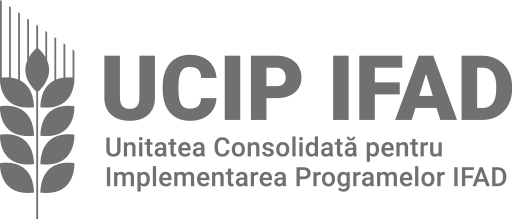 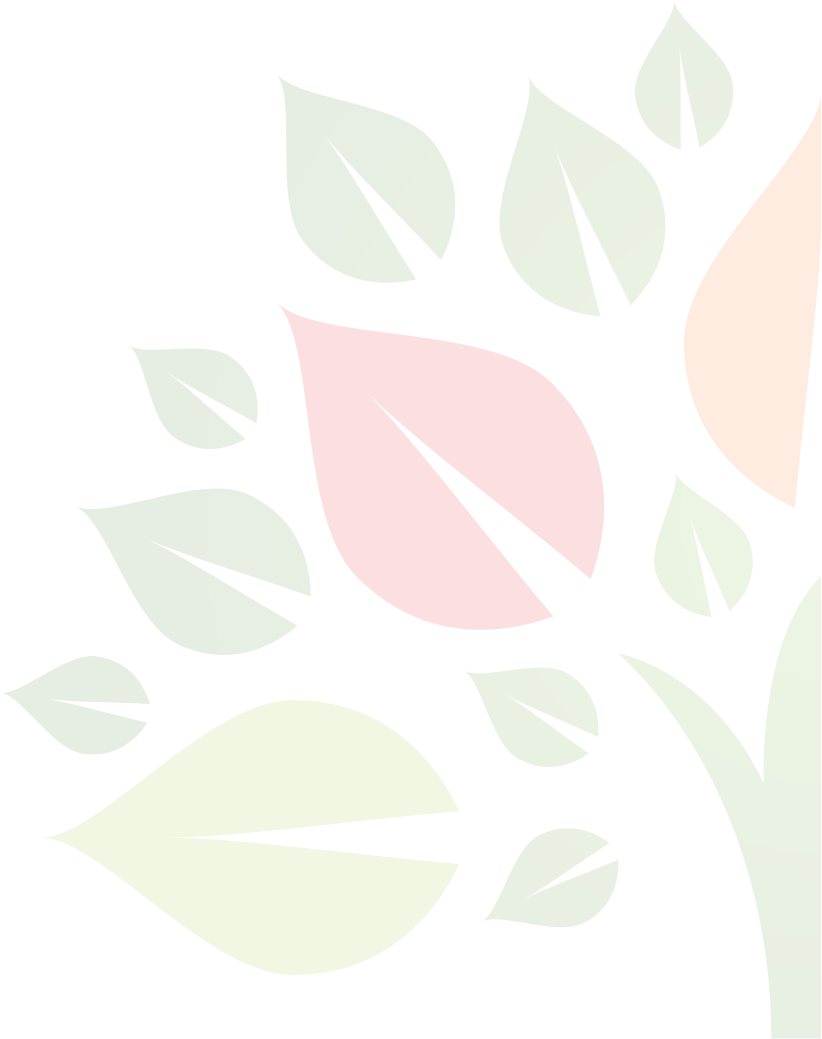 Agenda trainingurilor de educație financiară
10:00 – 10:15 – Cafea de bun venit
10:15 – 10:30 – Introducere, cuvânt de bun venit din partea finanțatorilor și trainerilor
10:30 – 12:30 – Desfășurarea trainingului
	1. Scopuri, vise, realitate (Introducere, Roata Financiară a Vieții) 
	2. Siguranța financiară (Vei afla care sunt pașii care te conduc către finanțe sănătoase) 
	3. Bugetul de venituri și cheltuieli (Vei dobândi cunoștințe indispensabile 	planificării finanțelor sănătoase) 
13.30 – 14:00 – Pauză de cafea
14:00 – 15:00 Continuarea trainingului
	4. Produse și instrumente financiare (Vei afla informații, sfaturi, tips&tricks legate de produse financiare de creditare, investiții și protecția împotriva riscurilor)